Природа
живая
неживая
животные
растения
грибы
вода
воздух
солнце
и другие…
Живая природа
Царство
растений
Царство
животных
Царство
грибов
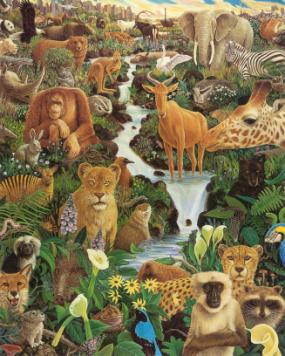 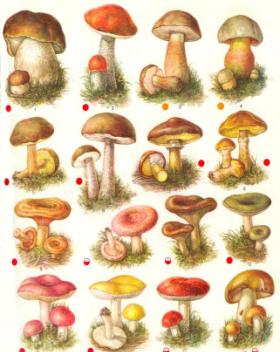 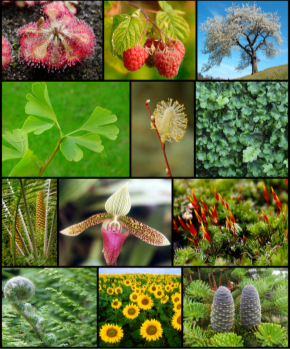 Я под шапкою цветной,
На ноге стою одной,
У меня свои повадки,
Я всегда играю в прятки.
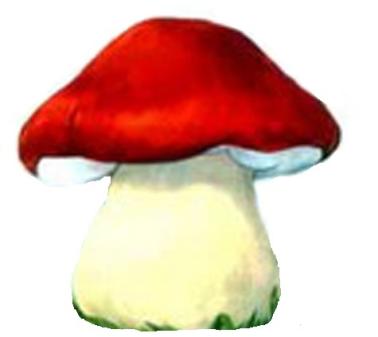 Грибница- подземная часть гриба. Она всасывает из почвы воду с растворёнными в ней минеральными солями.
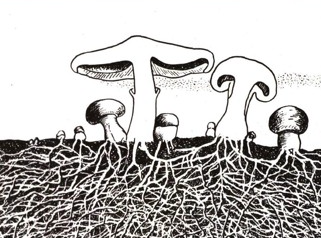 Нити грибницы срастаются с корнями деревьев и помогают им всасывать из почвы воду и соли.
Многие грибы в лесу тесно связаны с деревьями.
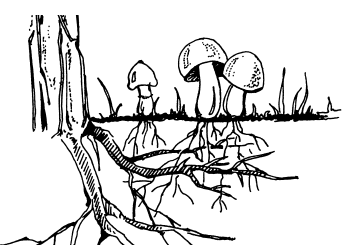 Взамен грибы получают от растений те питательные вещества, которые растения производят на свету.
Так грибы и деревья помогают друг другу!
Белый гриб имеет несколько форм, которые внешне хорошо различаются.
Белый гриб дубовый
Белый гриб еловый
Белый гриб сосновый
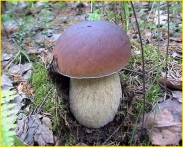 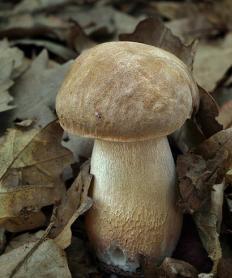 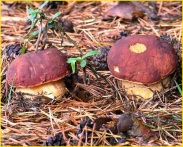 Подосиновик
Подберёзовик
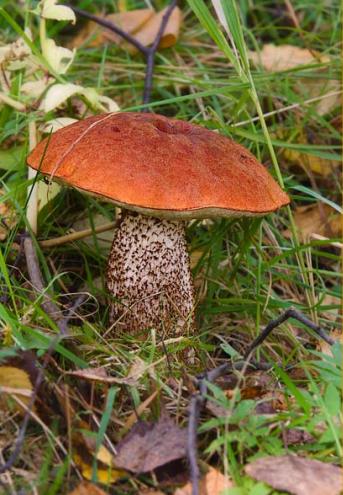 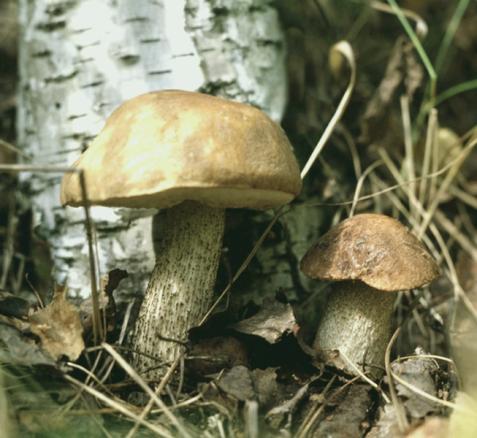 Строение шляпочного гриба
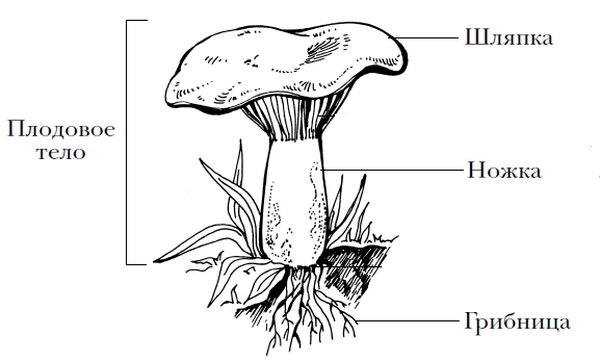 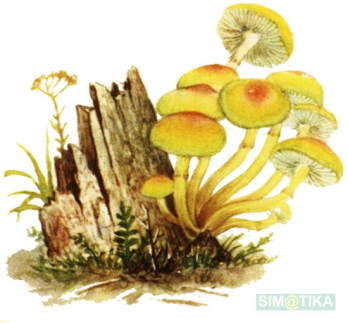 Влез опёнок на пенёк,
Простоял один денёк.
Низко наклоняется,
Шляпку к солнышку потянет,
Ещё выше станет.
Прибежали тут ребятки-
Тонконогие опятки.

Они вместе наклонялись,
Дружно к солнцу поднимались.
А когда пришёл грибник,
Они все в корзинку прыг!
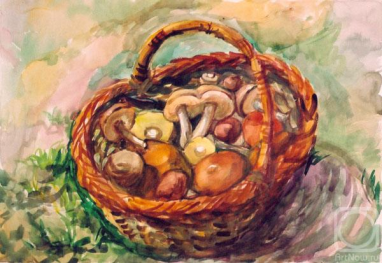 Грибы
съедобные
несъедобные
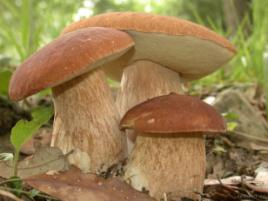 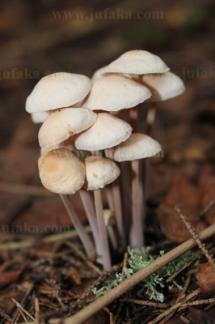 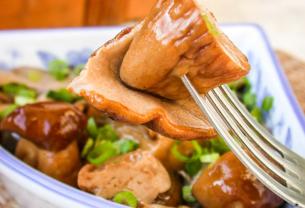 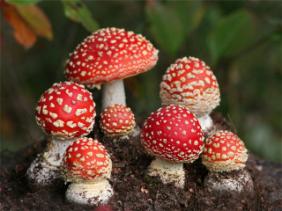 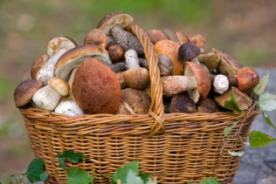 Съедобные грибы
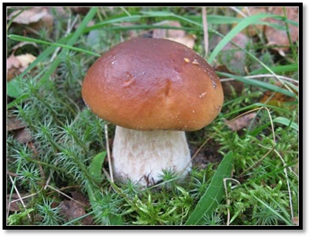 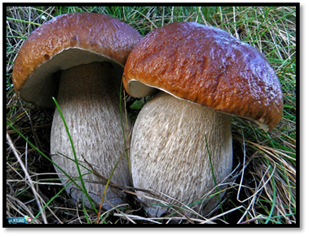 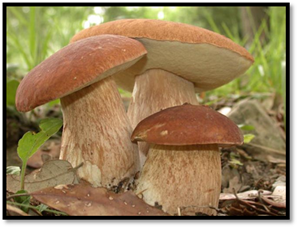 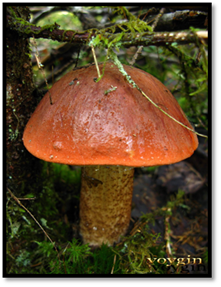 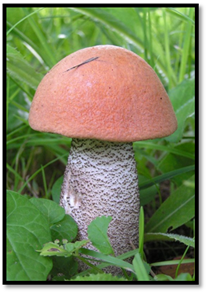 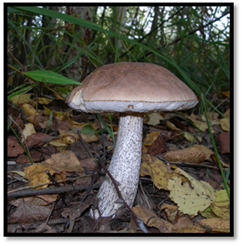 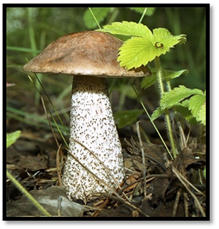